Double linked list
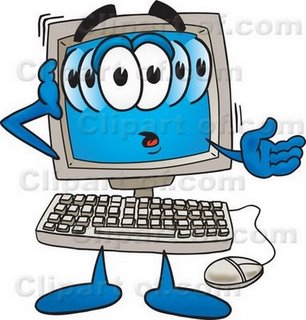 Oleh:
Tim struktur data IF UNIKOM
Double Linked List
Linked list dengan simpul berisi satu link / pointer yang mengacu ke simpul berikutnya dan satu link/pointer yang mengacu ke simpul sebelumnya.
Simpul Double Linked List :
Medan Sambungan Kiri
(Prev)
Medan Sambungan Kanan
(Next)
Medan Data
(Info)
Deklarasi Double Linked List
Type
		Nama_Pointer = ↑Simpul
		Simpul  = Record
                   medan_data  : tipedata,
		    	prev, next	   : Nama_Pointer
		EndRecord

nama_var_pointer : Nama_Pointer
Contoh Deklarasi Double Linked List
Type
	Point  =  ↑Data
	Data  = Record
           info   : integer,
           next, prev  : Point 
 	Endrecord
awal, akhir : Point
Operasi – operasi Double Linked List
Penciptaan (Create)
Penyisipan
Penghapusan
Traversal
Pencarian (Searching)
Pengurutan (Sorting)
Penghancuran (Destroy)
Penciptaan
Sama seperti pada Single Linked List.
awal
akhir
Penyisipan di Depan
- List kosong {awal = nil}
akhir
awal
1
baru
Penyisipan di Depan (lanjutan)
- List tidak kosong {awal ≠ Nil}
Mula-mula keadaan list:
akhir
awal
baru
2
3
1
Penyisipan di Depan (lanjutan)
Keadaan list setelah terjadi penyisipan di depan/awal pada kondisi list tidak kosong:
baru
awal
akhir
1
2
3
Penyisipan di Belakang
- List kosong {awal = nil}
{sama seperti pada penyisipan di depan}
- List tidak kosong {awal ≠ Nil}
awal
akhir
2
3
baru
1
Penyisipan di Belakang (lanjutan)
Keadaan list setelah terjadi penyisipan di belakang/akhir pada list tidak kosong
awal
akhir
baru
2
3
1
Penyisipan di Tengah
Mula-mula keadaan list sebagai berikut:
Misalkan akan menyisipkan angka 4 sebelum angka 9
Penyisipan di Tengah (lanjutan)
bantu
awal
akhir
7
9
10
baru
4
5
Penghapusan di depan
- Satu Simpul
Penghapusan di depan (lanjutan)
- Lebih dari Satu Simpul
akhir
awal
phapus
2
1
4
5
Elemen
Penghapusan di belakang
- Satu Simpul {sama seperti penghapusan di depan}
- Lebih dari Satu Simpul
awal
akhir
5
phapus
2
1
4
Elemen
Penghapusan di Tengah
- Satu Simpul {sama seperti penghapusan di depan}
akhir
akhir
- Lebih dari Satu Simpul
Misalkan data yang akan dihapus angka 7
7
9
9
10
10
phapus
awal
Elemen
5
5
awal
Operasi-operasi lainnya
Operasi-operasi lainnya seperti traversal, searching, sorting dan destroy diperlakukan sama seperti pada single linked list
Circular Linked List
Circular Single Linked List



Circular Double Linked List
akhir
awal
awal
akhir
Tugas
Ubah tugas yang menggunakan single linked list menjadi double linked list, dengan Menu sbb:
MENU UTAMA
Sisip Data
Hapus Data
Cari Data
Tampil Data
Keluar
MENU SISIP
Sisip Depan
Sisip Tengah
Sisip Belakang
Kembali ke Menu Utama
MENU HAPUS
Hapus Depan
Hapus Tengah
Hapus Belakang
Kembali ke Menu Utama
MENU CARI
Cari Kode
Cari Nama/Harga/Stok
Kembali ke Menu Utama
Data harus sudah tersusun
dan memanggil satu subrutin traversal lainnya
Memanggil subrutin penghancuran
TERIMA KASIH

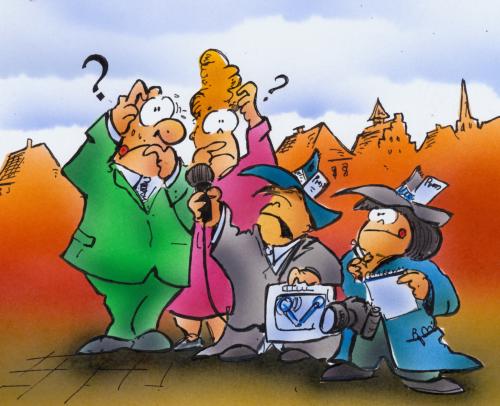